SKINCARE MODULE     LEVEL 1 -  MEMO
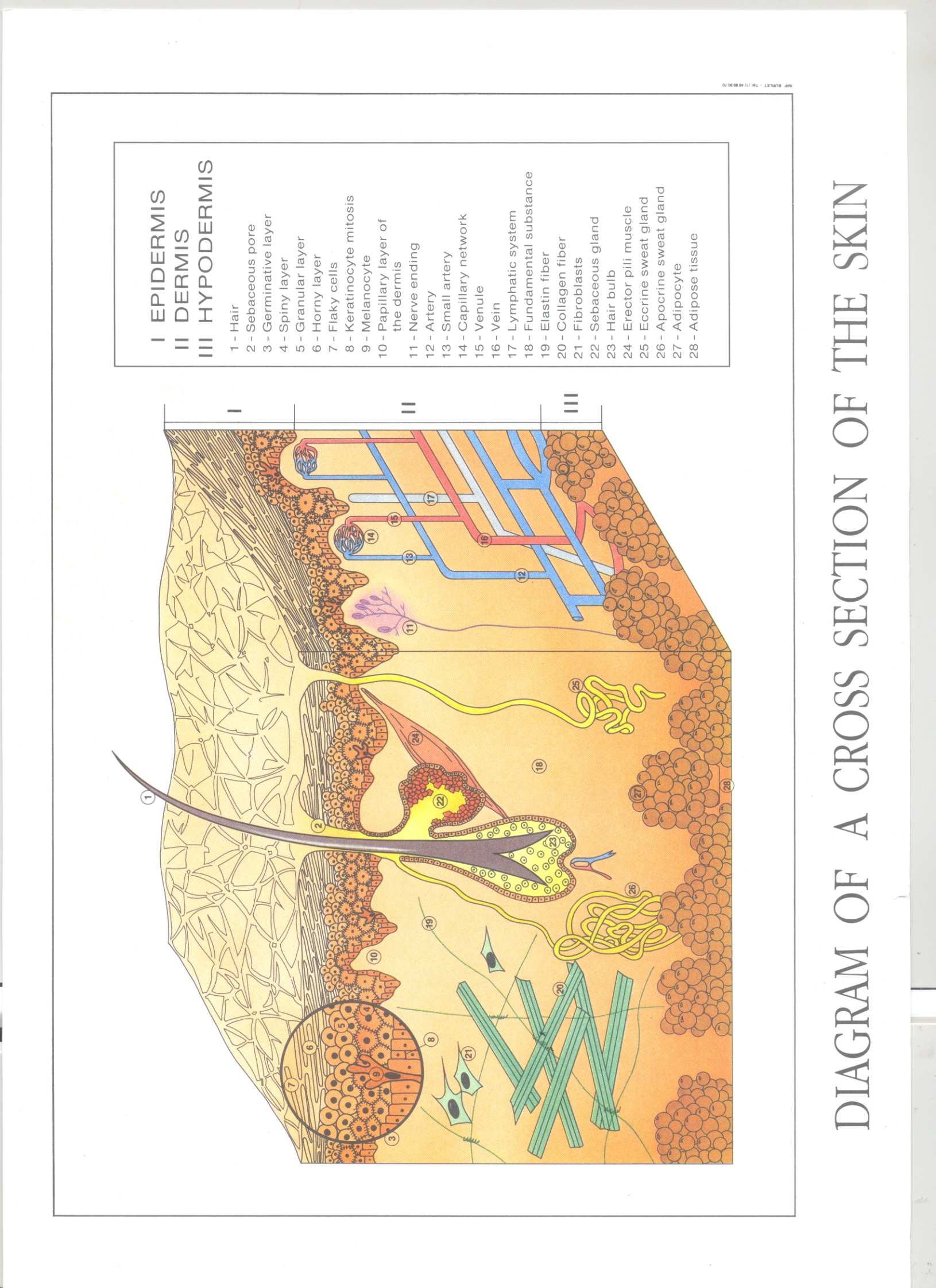 PHOTO – INTERNAL USE ONLY
[Speaker Notes: Accueillir les participants et se présenter

Proposer un tour de table

Demander à chacun des participants d’évaluer leurs connaissances de la biologie de la peau (sur une échelle de 1 à 5) et d’exprimer leurs attentes de cette formation

Dérouler le programme de la session]
THE SKIN
DEFINITION AND ROLE
WHAT’S SKIN?

A living organ made up of about 300 million cells.

A protective organ that protects us against our environment (impacts, pollution, germs, sun (UV rays), able to defend and repair itself after accidents from daily life (healing process).

An exchange organ – thermoregulation
The skin participates in regulating our body temperature with an insulating power.
Our organism eliminates and purifies toxins through the skin (via perspiration and sebum) and the skin maintains the necessary amount of water in the body.
It also enables us to perceive our environment (sensations of hot/cold).

A sensory organ – indicator of our emotions and state of health. 
It sometimes reveals our emotions and tells about our state of health (sweat, redness, paleness).
 
An age indicator : the skin is marked by passing time (appearance of wrinkles).

 
IT IS AN ACTIVE BARRIER
 
THE BIOLOGICAL CHARASTERISTICS OF THE SKIN

 The skin is the heaviest organ (weigh 4.5 kg) with the largest area in the human body (area of 2 m²) for an adult weighing 80 kg.

The skin is approximately 1.2  mm thick  and it varies according to location:
We speak of thin skin on the eyelids 0.05 mm and of thick skin on the soles of the feet (1.2 mm).

The skin is composed of 3 layers:

The epidermis:  acts as a barrier, protective role and location for cellular regeneration.

The dermis:  water storage, network of elastin and collagen that forms a matrix, support tissue.

The hypodermis:  energy storage, protects against impacts and provides thermal insulation.

The dermal-epidermal junction separates the dermis from the epidermis.
[Speaker Notes: Accueillir les participants et se présenter

Proposer un tour de table

Demander à chacun des participants d’évaluer leurs connaissances de la biologie de la peau (sur une échelle de 1 à 5) et d’exprimer leurs attentes de cette formation

Dérouler le programme de la session]
THE SKIN
SKIN TYPES
SKIN TYPES


The skin is classified according to 3 types.  Madame RUBISNTEIN was the first to classify skin types in 1910.


DRY SKIN

Dry Skin is skin that lacks moisture, lipids or both. It reacts more strongly to aggressions. It becomes wrinkled earlier than other skin types.

People who have dry skin feel a sensation of tautness and discomfort (more or less intense itchiness). They look for lasting daily comfort: non-greasy products that penetrate immediately and that can be used under makeup. 


OILY SKIN

Oily skin is related to the abundance and nature of sebum on the skin’s surface. Excess sebum makes the forehead, sides of the nose and chin look shiny: the "T" zone.

Oily skin is thick and covered with a protective oily film. 

People who have oily skin look for light, non-greasy textures that are instantly absorbed by the skin. They like aqueous emulsions.


COMBINATION SKIN 

Combination skin is soft to touch, even and without any visible blemishes. 

The "T" zone is oily and shiny (forehead, nose, chin) and there are some dehydrated areas on the rest of the face.

 Sebum production is not excessive.
[Speaker Notes: Accueillir les participants et se présenter

Proposer un tour de table

Demander à chacun des participants d’évaluer leurs connaissances de la biologie de la peau (sur une échelle de 1 à 5) et d’exprimer leurs attentes de cette formation

Dérouler le programme de la session]
THE EPIDERMIS
DEFINITION AND ROLE
The epidermis is the outermost and therefore, the most superficial layer of the skin.

Made up of 5 layers of cells:  the basal layer, the Malpighian layer, the granulosuem layer, the horny layer (disjointed and compact).

It is truly a coating that protects and isolates the organism from the external environment. 

3 main characteristics: suppleness, impermeability and resistance. 
 
The epidermis is made up of several cells: 

KERATINOCYTES
That’s the majority of the cells: they account 95 % of cells in the epidermis. 
They synthetize keratin and maintain moisture in the skin.
They play an important role during the cellular regeneration process.

MELANOCYTES
The melanocytes are cells located in the deepest part of the epidermis at the basal layer level on the DEJ. 
They produce melanin either spontaneously, as do deeper shaded skins, or after being stimulated by the sun’s ray, as for fair skins.  
 
Langerhans Cells 
	They capture foreign substances, transmit messages to the immune system and participate in eliminating the "aggressor". 

Merkel Cells 
These cells are always in contact with a nerve ending. They play a role as sensory receptors (tactile sensitivity):  the sense of touch.

The cells of the epidermis regenerate continuously (28 days) from a very  small number of cells called stem cells.
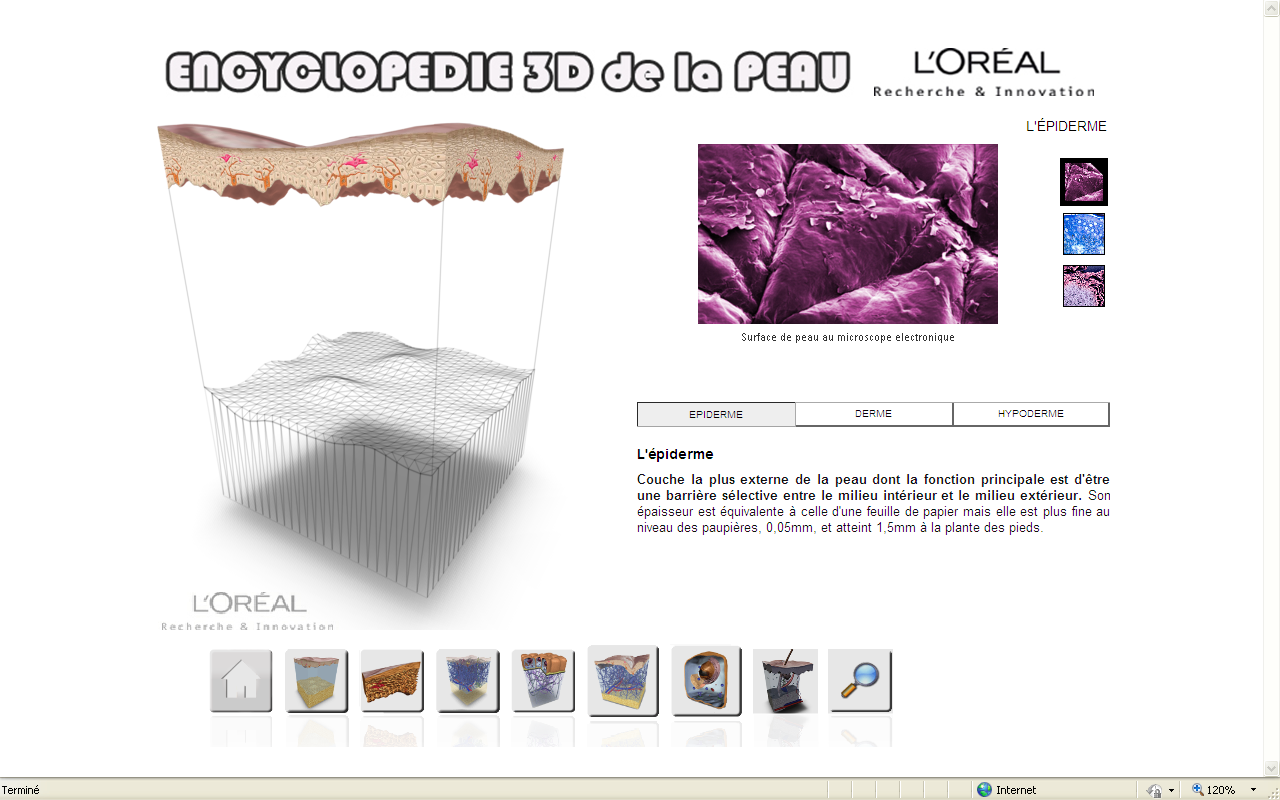 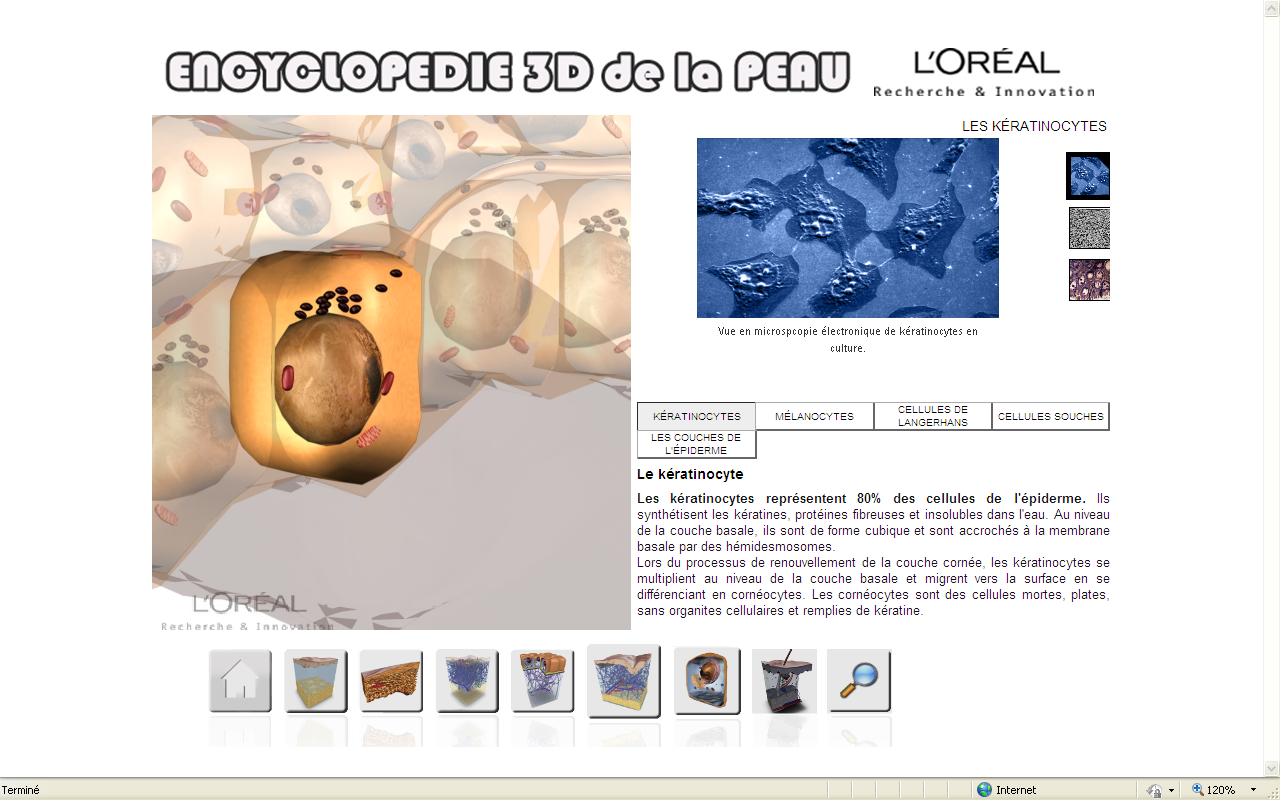 keratinocytes
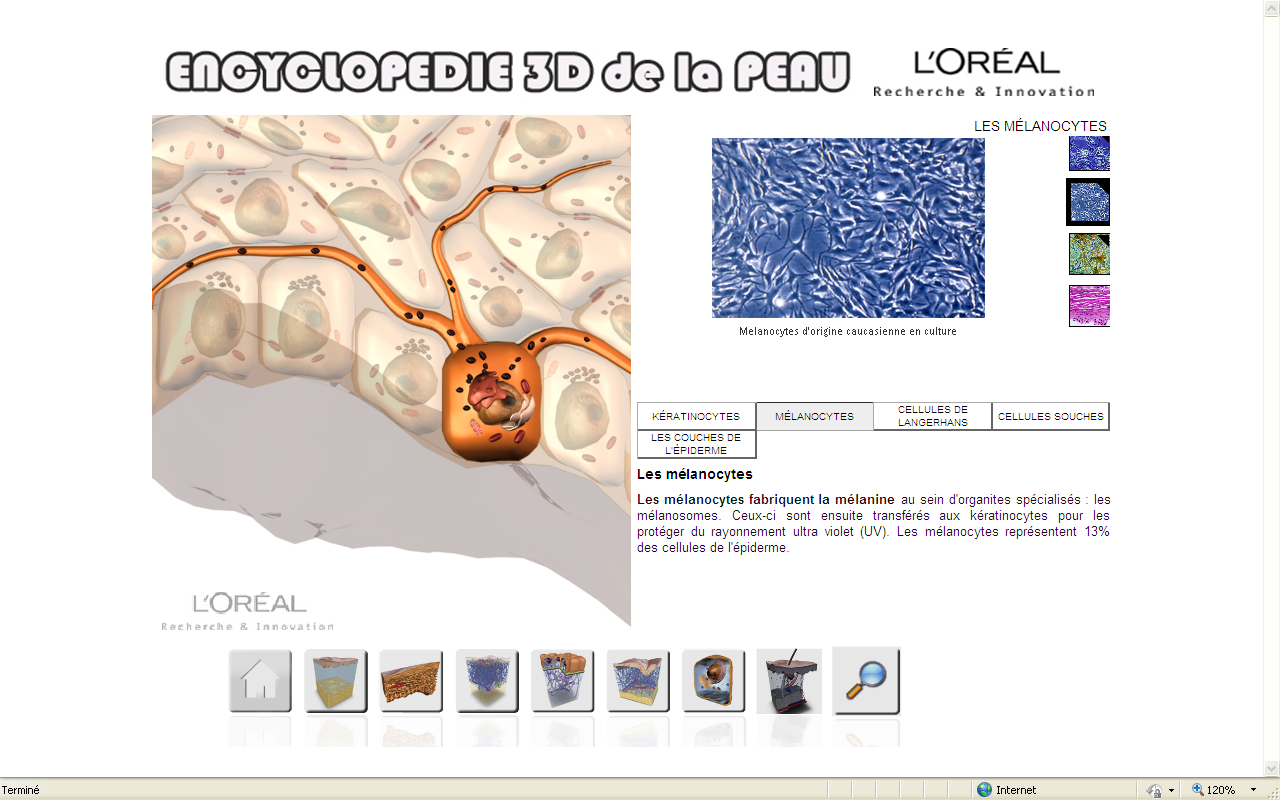 melanocytes
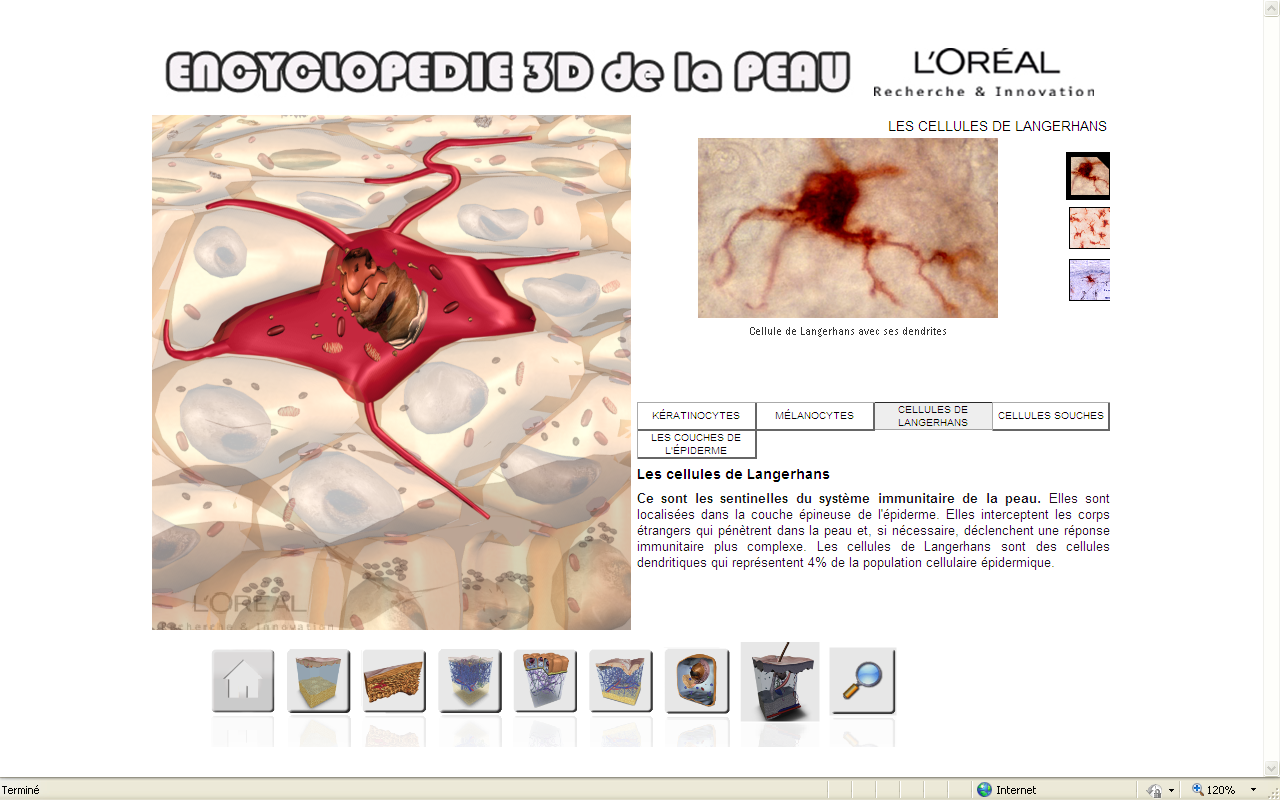 Langerhans cells
[Speaker Notes: Accueillir les participants et se présenter

Proposer un tour de table

Demander à chacun des participants d’évaluer leurs connaissances de la biologie de la peau (sur une échelle de 1 à 5) et d’exprimer leurs attentes de cette formation

Dérouler le programme de la session]
THE EPIDERMIS
THE DIFFERENT LAYERS
THE 5 LAYERS OF THE EPIDERMIS
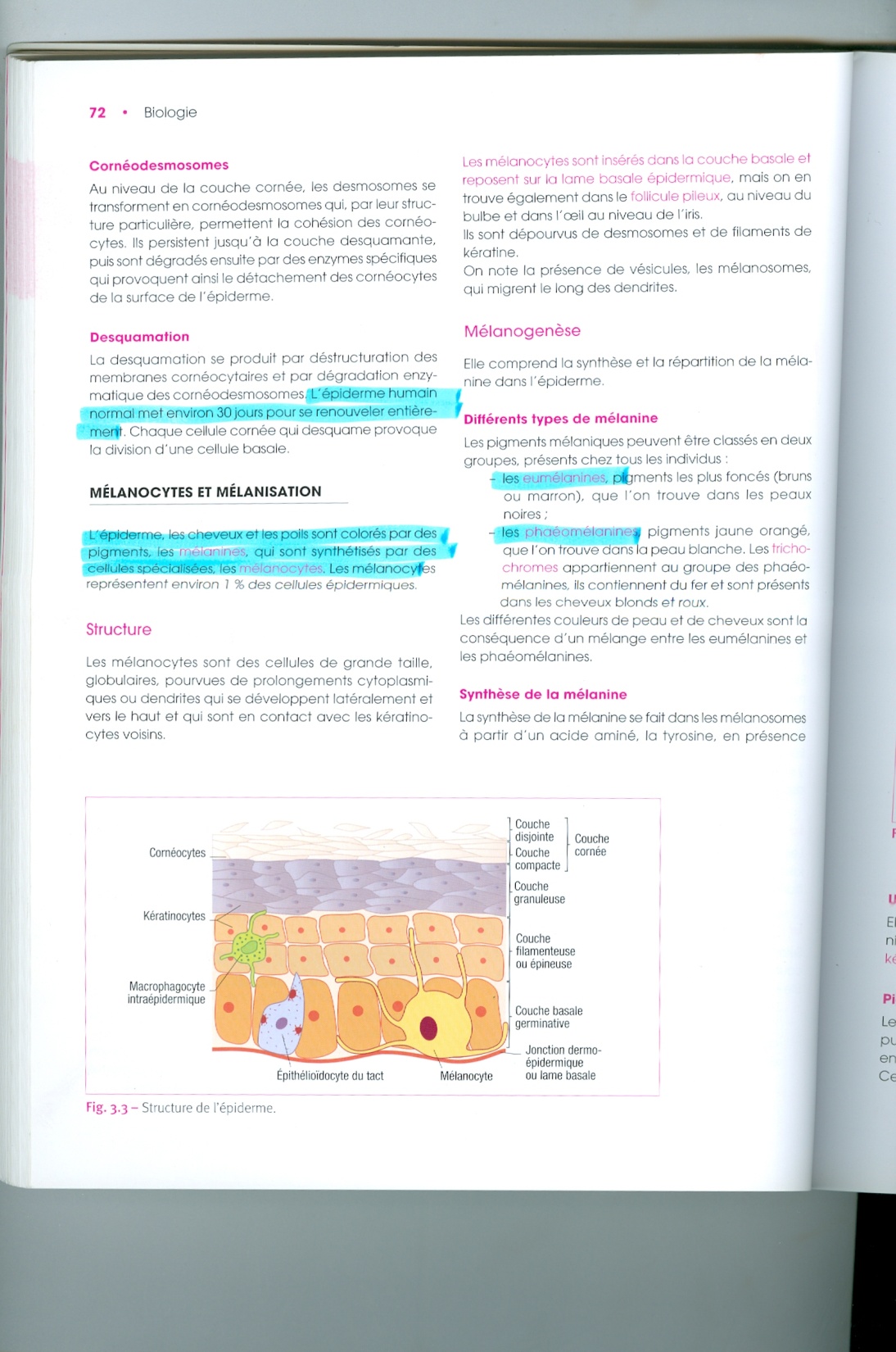 CELLS TO REMEMBER: KERATINOCYTES & MELANOCYTES
Keratine:

Fibrous protein that
ensures the skin’s
impermeability and
protection against the
external environment
Melanine:

Pigment that collects around the keratinocytes’ vital organs and absorbs Ultraviolet (UV) rays in order to protect the epidermis, giving the epidermis color.
THE EPIDERMIS
THE DIFFERENT LAYERS
THE EPIDERMIS IS MADE UP OF 5 LAYERS OF CELLS: 

The basal layer or the germinative layer. 
It is the deepest layer in the epidermis.
It is located at the dermal-epidermal junction level.
It is the area where keratinocytes multiply. The cells constantly multiply in this area to feed the upper layers of the epidermis.


The Malpighian layer or prickly layer 
It is located above the basal layer. 
The Langerhans cells, or "alarm signal" cells, are found in this layer.


 
The Granulosum layer
It is located above the Malpighian layer and is made up of 2 to 3 layers of keratinocytes.





The Horny layer or corneum layer
It is the last layer of the epidermis that is in contact with the external environment.
Its role is to ensure final protection for the skin: barrier effect between the outside and inside of the body.
It has 2 parts: the compact corneum and the desquamative, disjointed corneum.


The horny  layer is coaed of  2  important elements:

Hydrolipid film: natural emulsion on the skin’s surface made of sebum, perspiration and desquamated cells. It protects the skin, ensures its suppleness. It is an essential indicator that defines skin type. (dry – oily – combination).

Natural microbial bacterial flora
	Plays a protective role on the skin’s surface. It is essential against external aggressions.
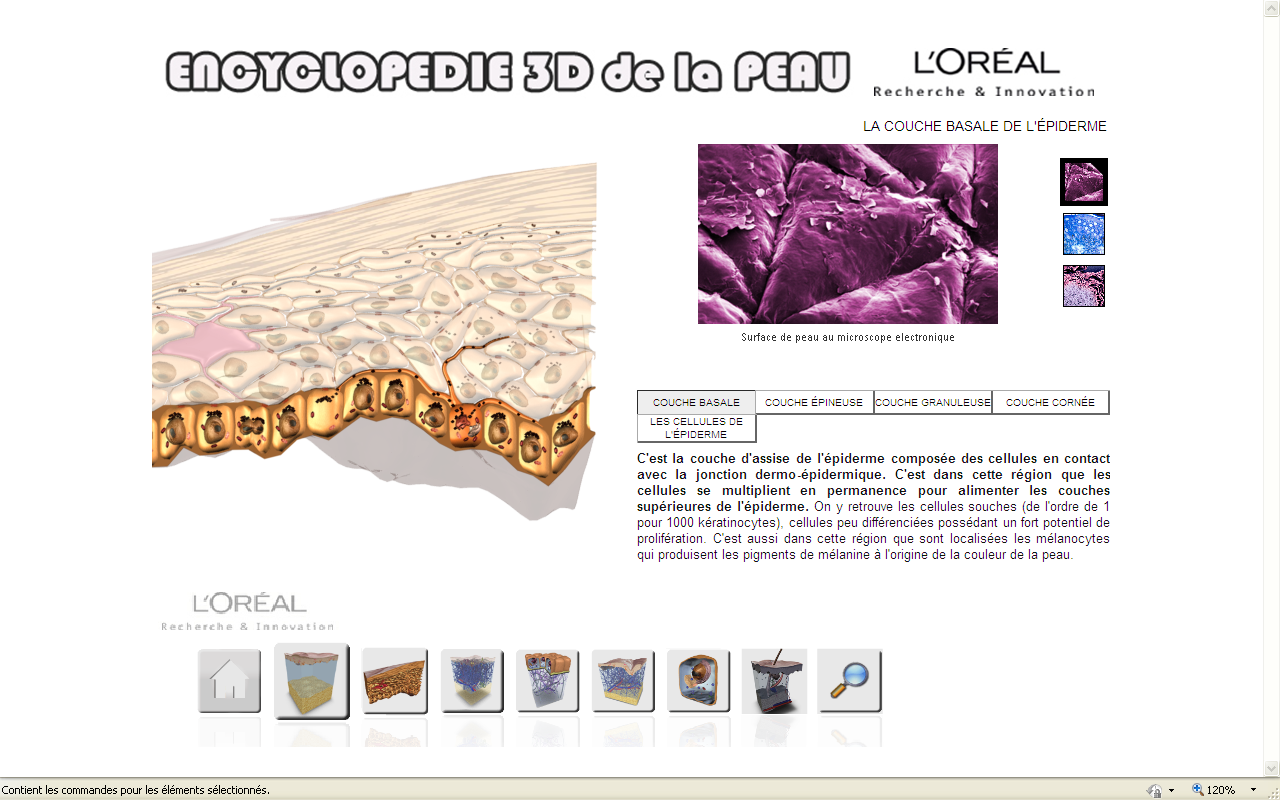 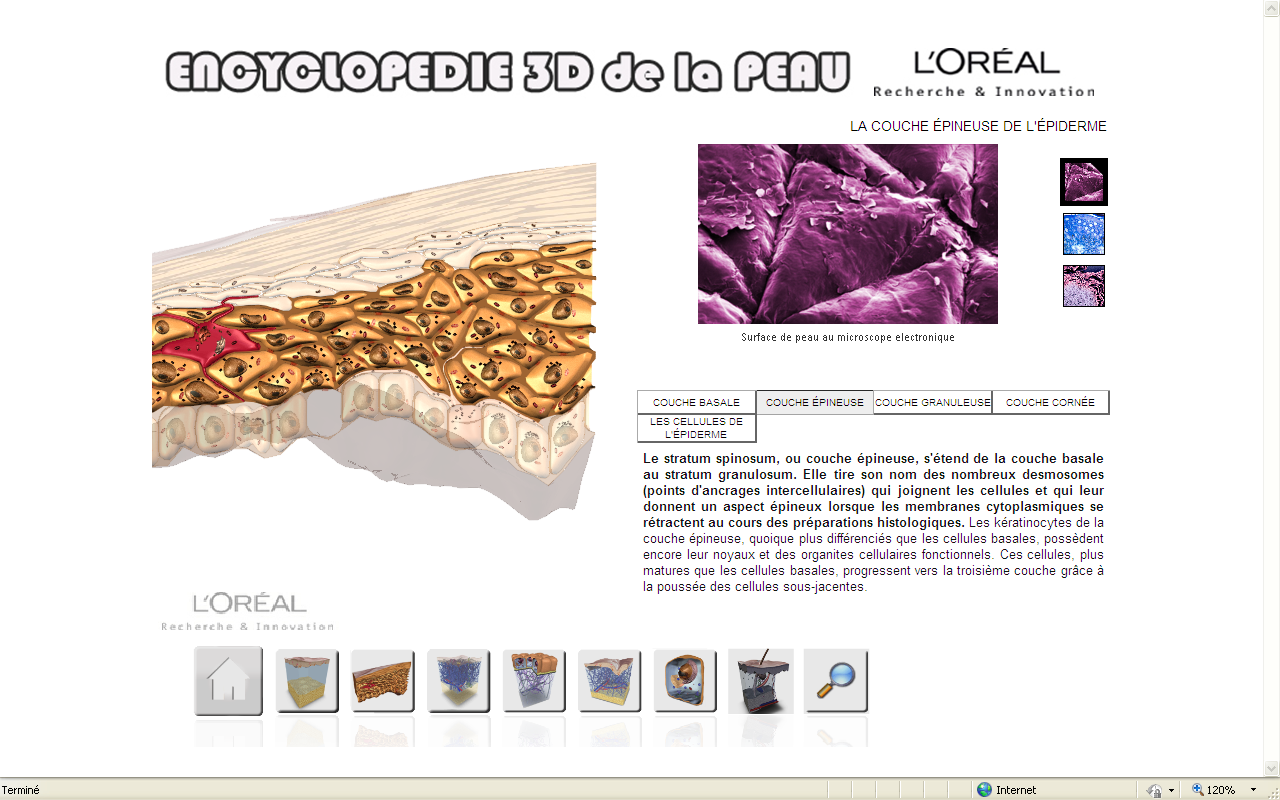 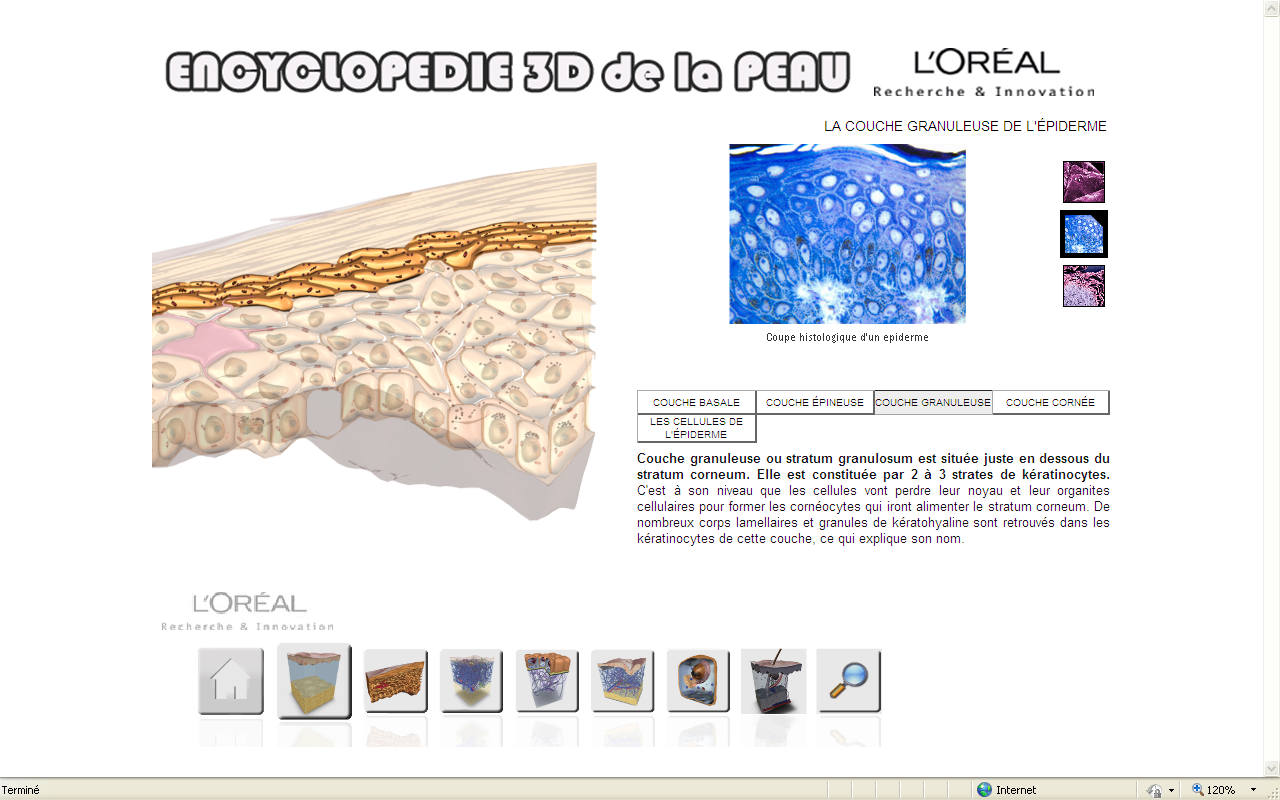 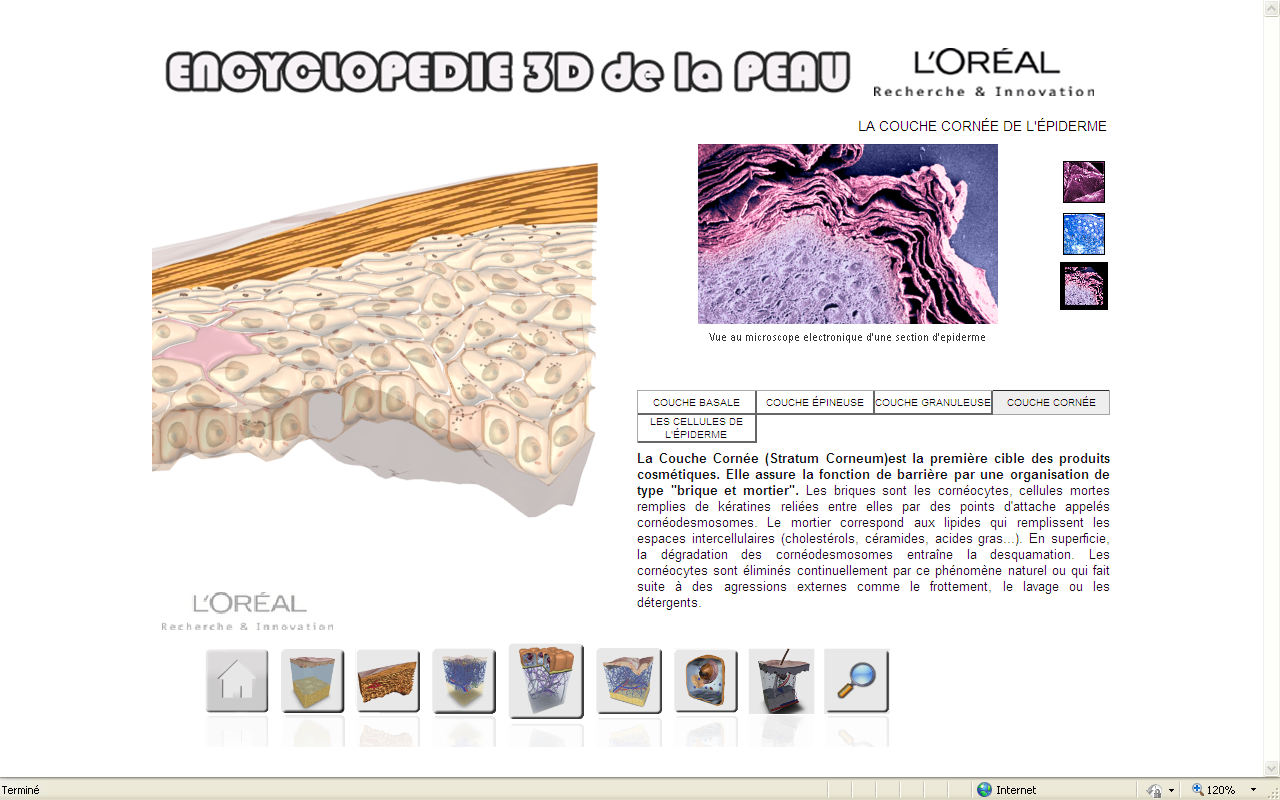 [Speaker Notes: Accueillir les participants et se présenter

Proposer un tour de table

Demander à chacun des participants d’évaluer leurs connaissances de la biologie de la peau (sur une échelle de 1 à 5) et d’exprimer leurs attentes de cette formation

Dérouler le programme de la session]
THE EPIDERMIS
THE DERMAL-EPIDERMAL JUNCTION
WHAT IS THE DERMAL-EPIDERMAL JUNCTION?


The dermal-epidermal junction is an area that is located on the boundary between the dermis and the epidermis with a thickness of 75 nm. This is not a layer of cells.

It plays a mechanical support role, a selective barrier role  and a biological role in providing nutrition.
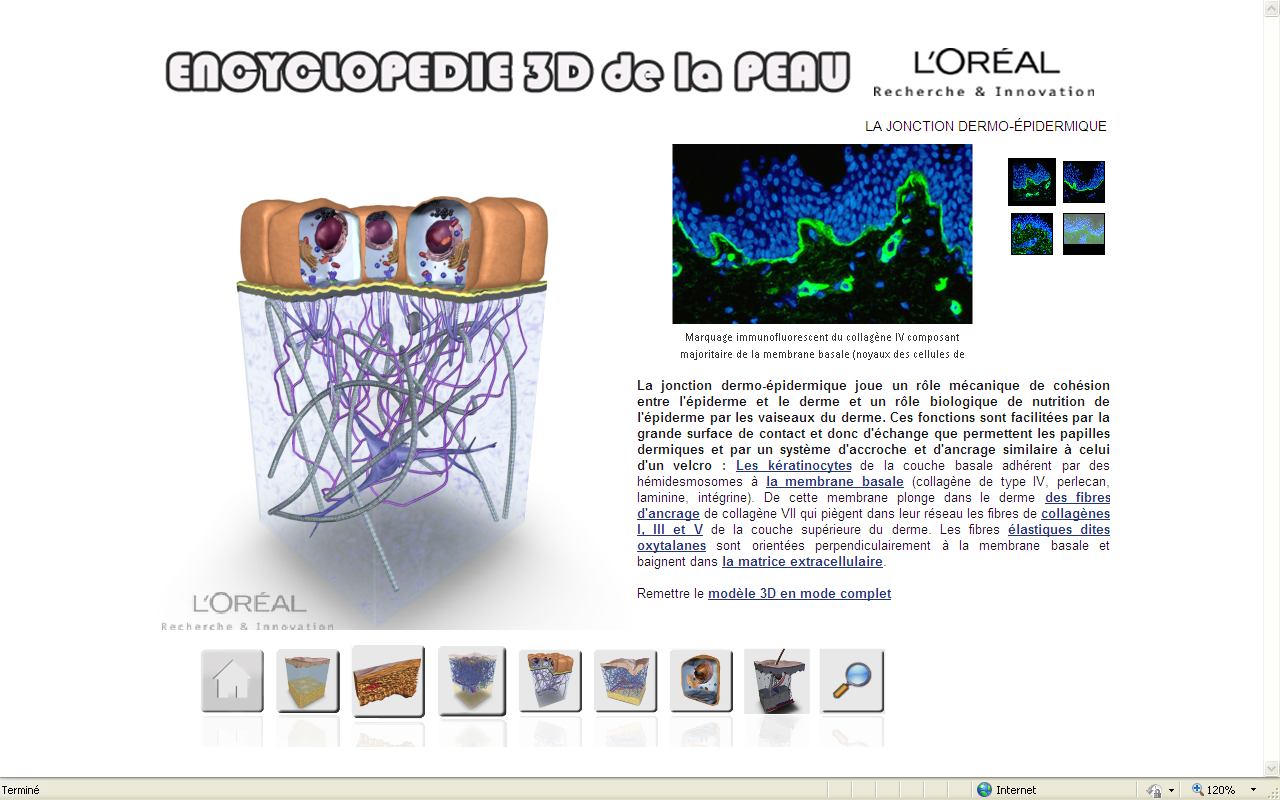 DJE
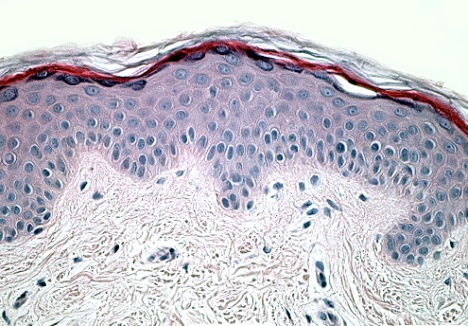 DJE
Area where wrinkles
 are formed  !
[Speaker Notes: Accueillir les participants et se présenter

Proposer un tour de table

Demander à chacun des participants d’évaluer leurs connaissances de la biologie de la peau (sur une échelle de 1 à 5) et d’exprimer leurs attentes de cette formation

Dérouler le programme de la session]
THE DERMIS
DEFINITION AND ROLE
The dermis is the support tissue for the skin:

It is located below the epidermis and is separated from the epidermis by the dermal-epidermal junction.

It is usually thicker than the epidermis and its thickness varies according to the part of the body where it is located.

It is made up of 2 parts: the dermal papillae and the reticular dermis.

It serves as water storage and a matrix for the skin  which provides firmness and suppleness.

The dermis contains:

FIBROBLASTS:  cells in majority in the dermis  that produce: 

An intercellular substance (an aqueous gel made of large molecules: the proteoglycanes  the glycoaminoglycanes (GAGS) and hyaluronic acid.      The  GAGS capture water and transform the dermis into a natural water reservoir for the skin  (made of 80 % water).

ELASTIN FIBERS ensure the skin’s elasticity. Just under the epidermis, elastin forms a discontinuous network that is thicker on the face.

COLLAGEN FIBERS  ensure the skin’s firmness.

Blood vessels bring nutriments and oxygen to surrounding cells, 

Nerves: sensory receptors sensitive to different stimuli (temperature, pressure, ...).

The lymphatic system is a circulatory system. Lymph collects waste products from cells and eliminates toxins. It participates in the organism’s immune system. 

Auxiliary elements of the skin: hair, sudoriferous glands that produce perspiration and sebaceous glands that produce sebum.
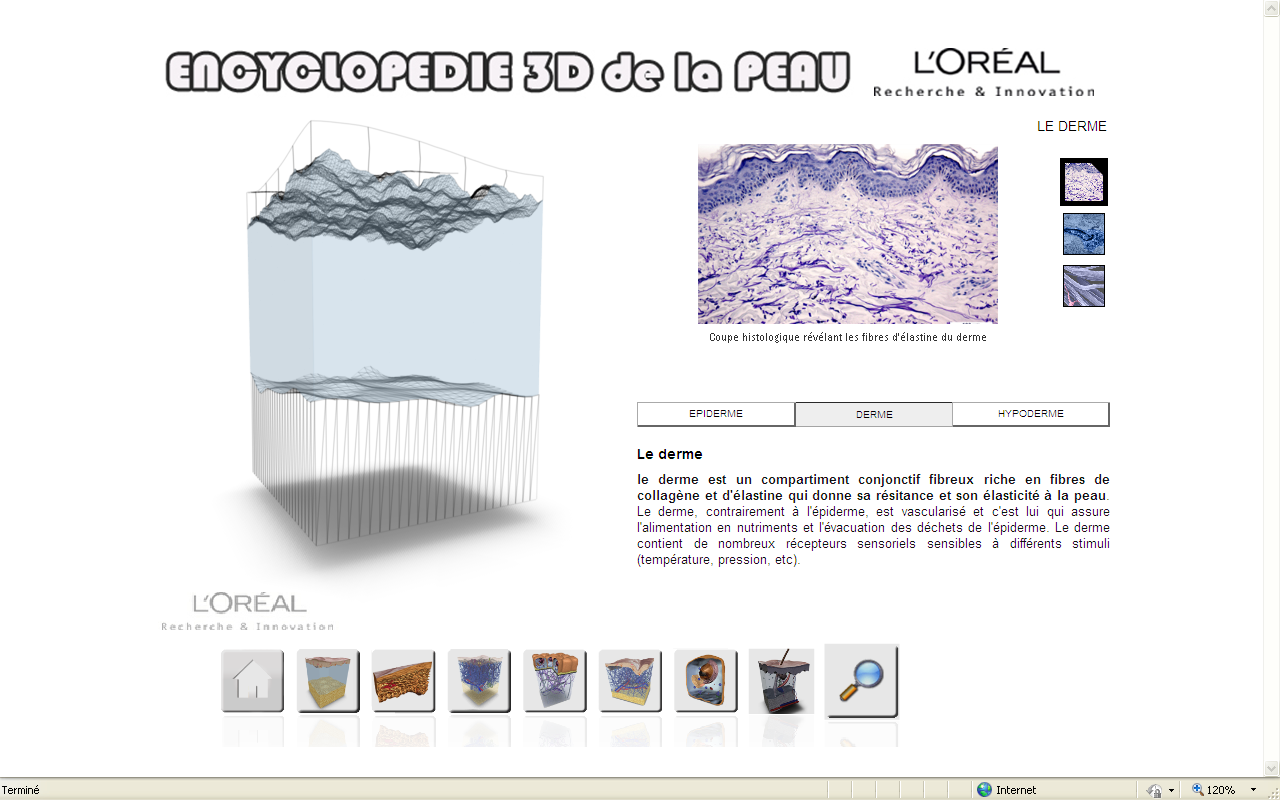 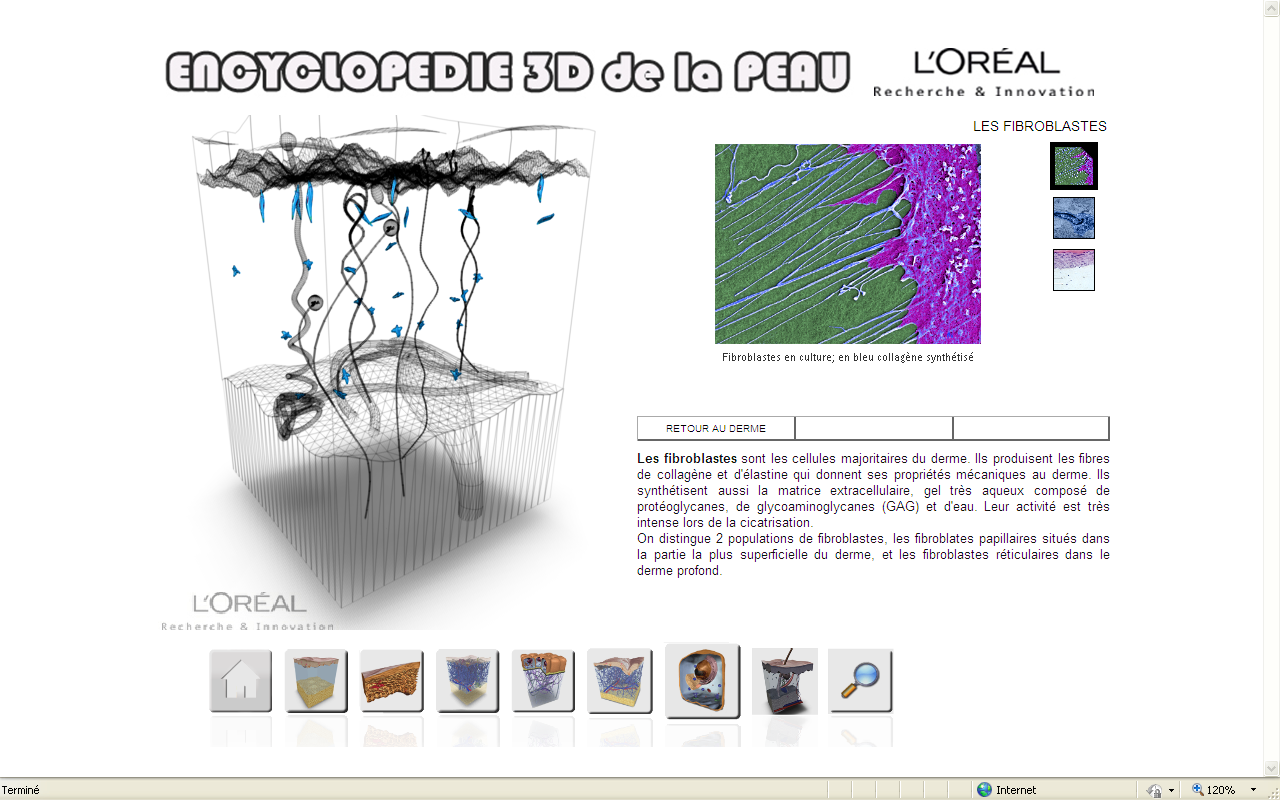 fibroblasts
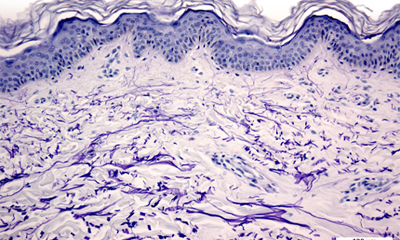 Elastine fibers
In the dermis
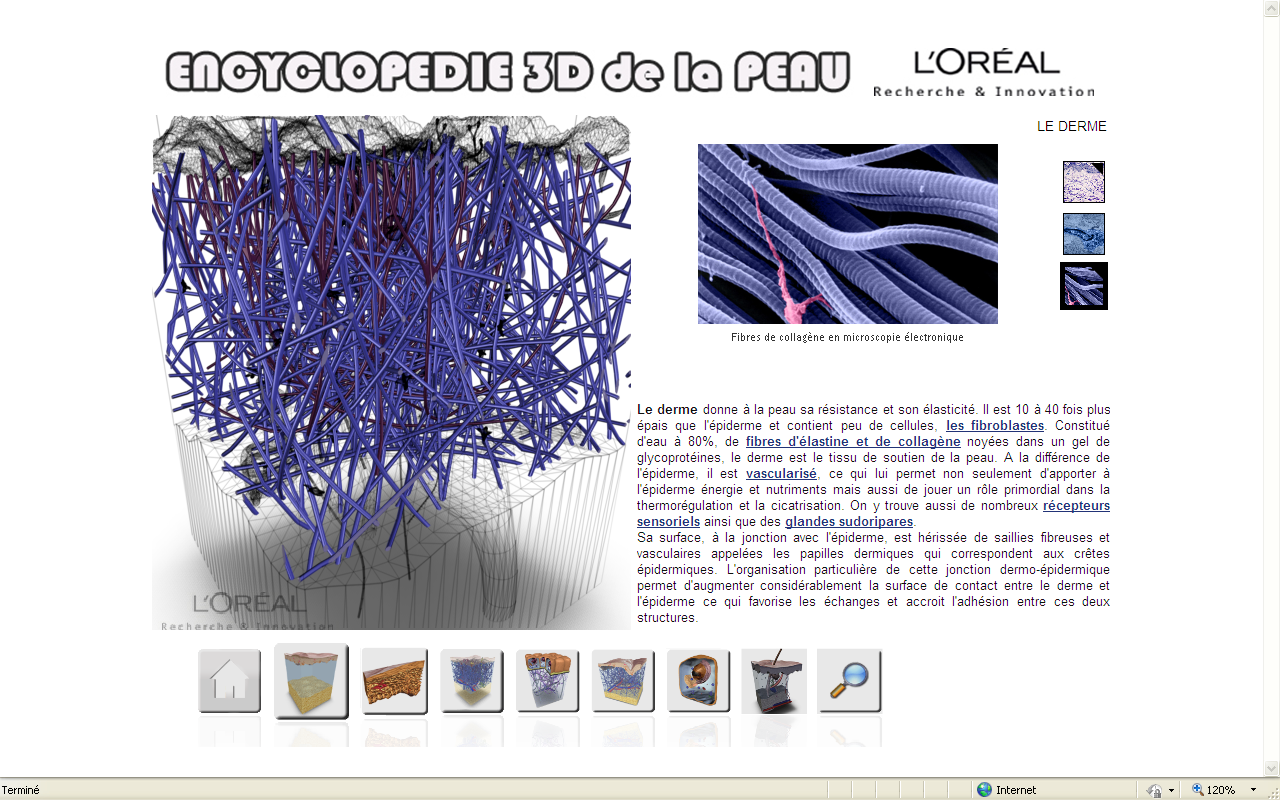 Collagen fibers
[Speaker Notes: Accueillir les participants et se présenter

Proposer un tour de table

Demander à chacun des participants d’évaluer leurs connaissances de la biologie de la peau (sur une échelle de 1 à 5) et d’exprimer leurs attentes de cette formation

Dérouler le programme de la session]
THE HYPODERMIS
DEFINITION AND ROLE
The hypodermis (or subcutaneous tissue) is the deepest and thickest compartment of the skin. It is not separate from the dermis.

It is a supple and supportive tissue that will hold its shape and whose role is to serve as an interface between the skin and the organs that it covers (muscles, bones).

The hypodermis is present all over the body except for the ears, the eyelids and the male genital organs. 

It is especially thick on the parts of the body that are exposed to high pressure, such as the heels or buttocks.

The hypodermis plays a role in energy storage and protection against impacts.

The hypodermis participates in thermoregulation, the fat plays a passive role in insulation, reducing temperature exchanges with the external environment.


It is made up of:

ADIPOCYTES: cells that are specialized in accumulating and storing fat and are located in adipose tissue (triglycerides). They are grouped into lobes that are separated by conjunctive tissue.

SUDORIFEROUS GLANDS that secrete sweat.


It is responsible for the body’s silhouette.

The location of cellulite in women.

Although the hypodermis covers the entire body, it tends to accumulate above the belt on the stomach and shoulders in men and below the belt on the thighs, hips and buttocks in women.
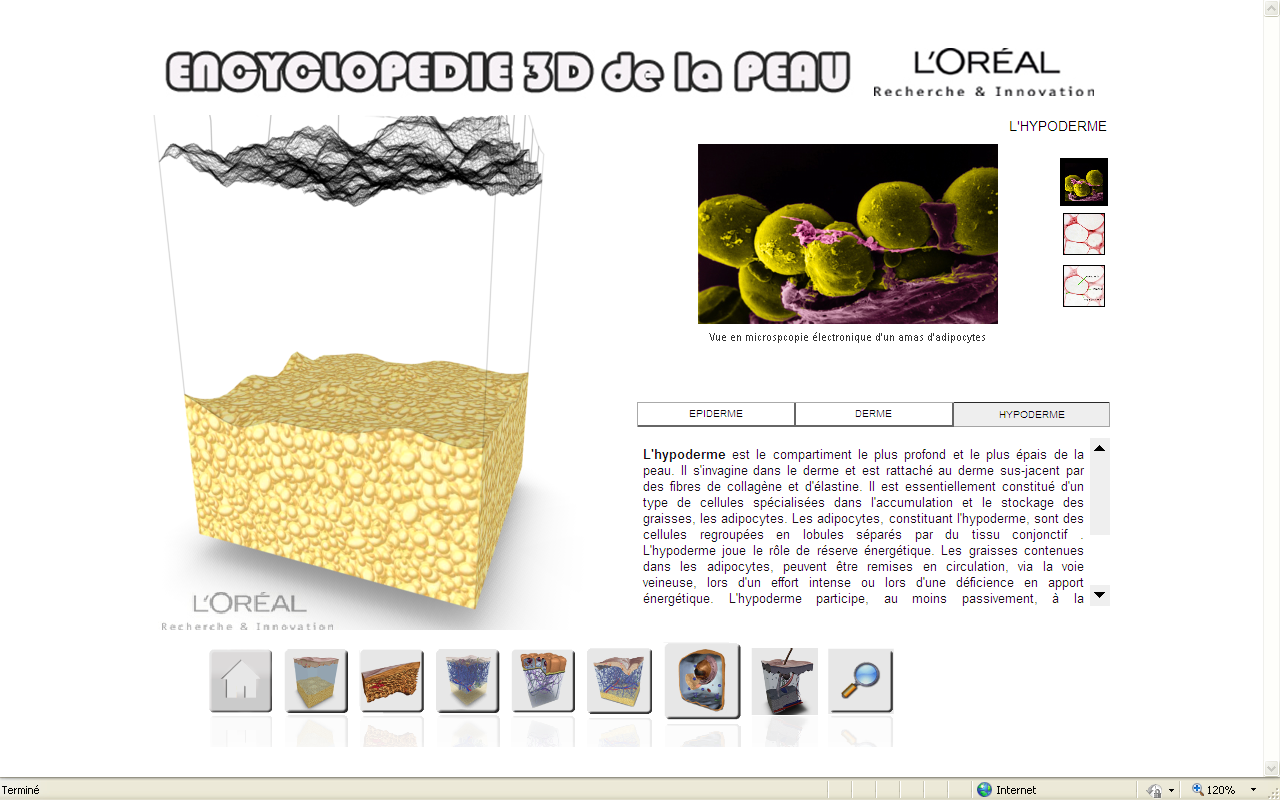 0
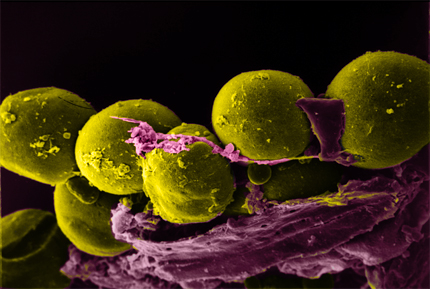 Adipocytes
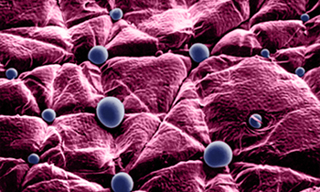 Sudoriferous glands
[Speaker Notes: Accueillir les participants et se présenter

Proposer un tour de table

Demander à chacun des participants d’évaluer leurs connaissances de la biologie de la peau (sur une échelle de 1 à 5) et d’exprimer leurs attentes de cette formation

Dérouler le programme de la session]
SKIN AGEING
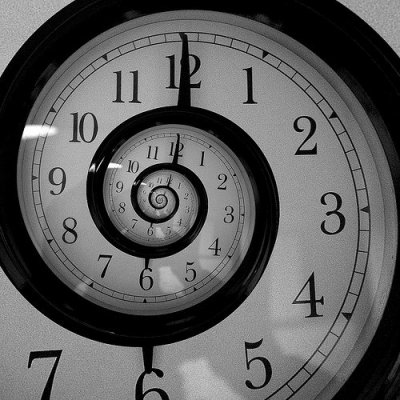 It exists
 
2 types

 of ageing
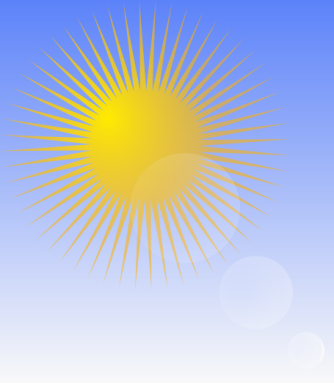 Ageing due to passing time 

  genetical or chronological ageing 
Intrinsic aging
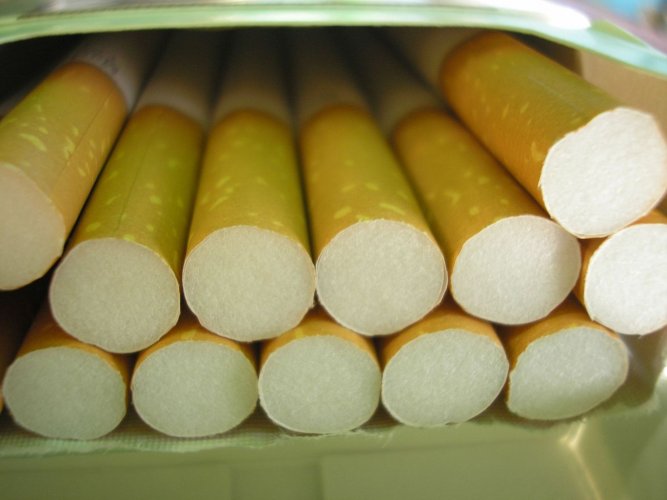 Ageing due to external ageing

 related to our environment 
and our lifetsyle 
 extrinsic ageing  

Oxydative stress, 

Pollution,  tabacco,

 Poor eating habits,

Poor lifetsyle habits,

Exposure to sun (Ultra-Violets rays)  :
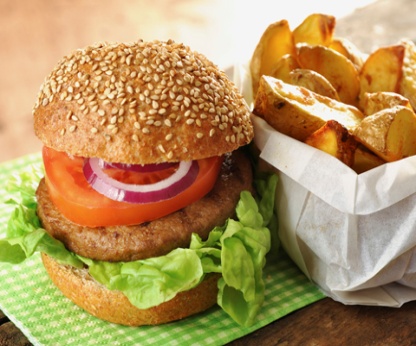 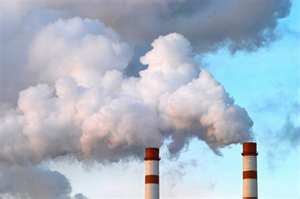 80 % of ageing is due to action from external factors  also called free-radicals.

Day after day, they destroy cells,
They quietly and painlessly damage the skin,
They are the cause of wrinkles, dark spots, loss of firmness, thus our ageing.


20% of the remaining types of ageing are of genetic origin.


75 % of ageing concerns the face.
THE SKIN AGEING
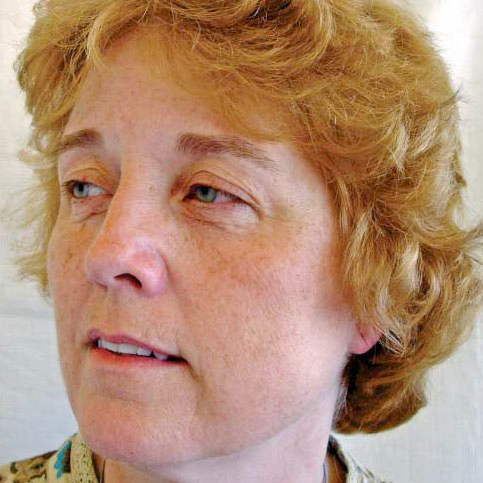 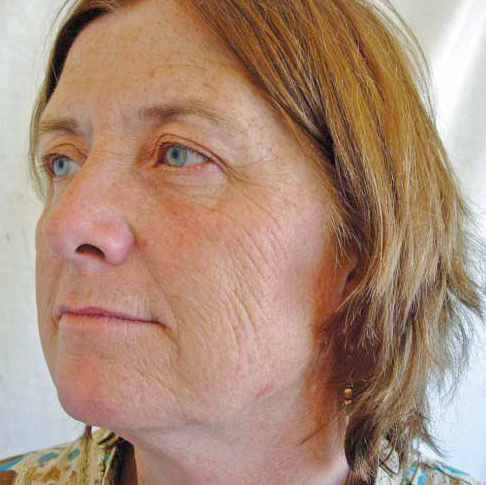 The 1st signs of ageing show on the skin


 Expressions lines 
These come from grimaces, twitches, squinting eyes, pursing lips.
Expression lines are related to repetitive movement and facial muscle tension that pull the deep part of the dermis which hollows and forms deep wrinkles over time.


Wrinkles/fine lines
They are caused by sun exposure. It is an accelerated form of ageing that dermatologists call photoageing, you will also hear them speak about solar radiation.


Dull complexion
The skin lacks radiance.


Pigmentation
Appearance of pigment spots (dark spots).


Sagging:
Loss of density.
SKIN AGEING
HOW SKIN AGEING APPEARS?
SKINAGEING
PHOTO AGEING
WE DISTINGUISH 3 TYPES OF ULTRA VIOLETS RAYS 


UV-A

They account for 95% of UV reaching the surface of the earth and they go through windows. 

70% reach the epidermis and the dermis. 

They cause accelerated ageing (photo-induced) of the skin, free-radicals and skin cancer because they penetrate deeper.

They decrease the immune system.

Mnemonic tip UVA: A like Age.


UV-B

They account for the remaining 5% and they are stopped by windows. 80% are stopped by the stratum corneum but 20%  penetrate the epidermis and 10% the dermis. 

They cause redness, burns (sunburn, solar erythema).

They alter the cellular membranes and DNA.

They decrease the immune system and cause skin cancer.

Mnemonic tip UVB: B like Burn.


UV-C

They are the most aggressive and they are stopped by the atmosphere (the ozone layer). They do not reach the epidermis or the dermis.
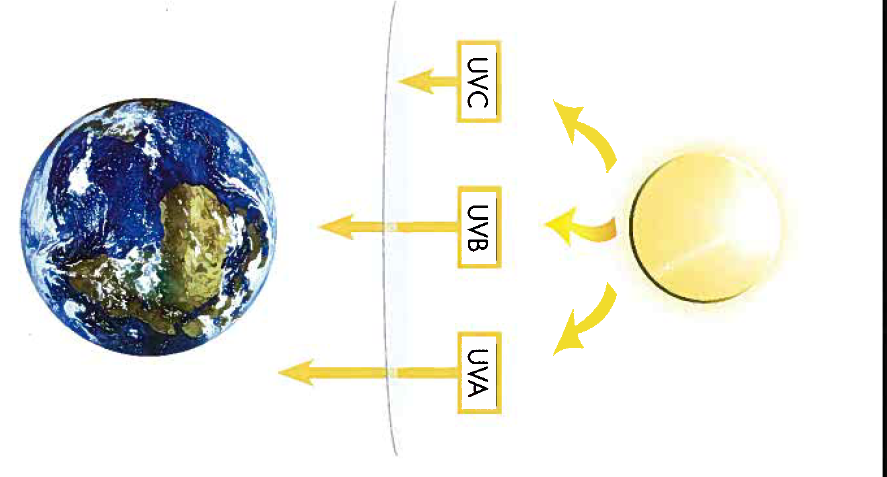